Τι είναι το entrecomp;
01
02
Τι κάνω
Σχετικά με εμένα
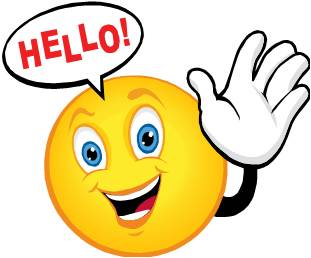 Και εργάζομαι στο ...
Το όνομά μου είναι ....
03
04
Η εμπειρία μου
Η δουλειά μου
Οι κύριες ικανότητές μου
είναι...
Κατά τη διάρκεια αυτού του μαθήματος
σκέφτηκα μια πράσινη επιχείρηση σε…
01
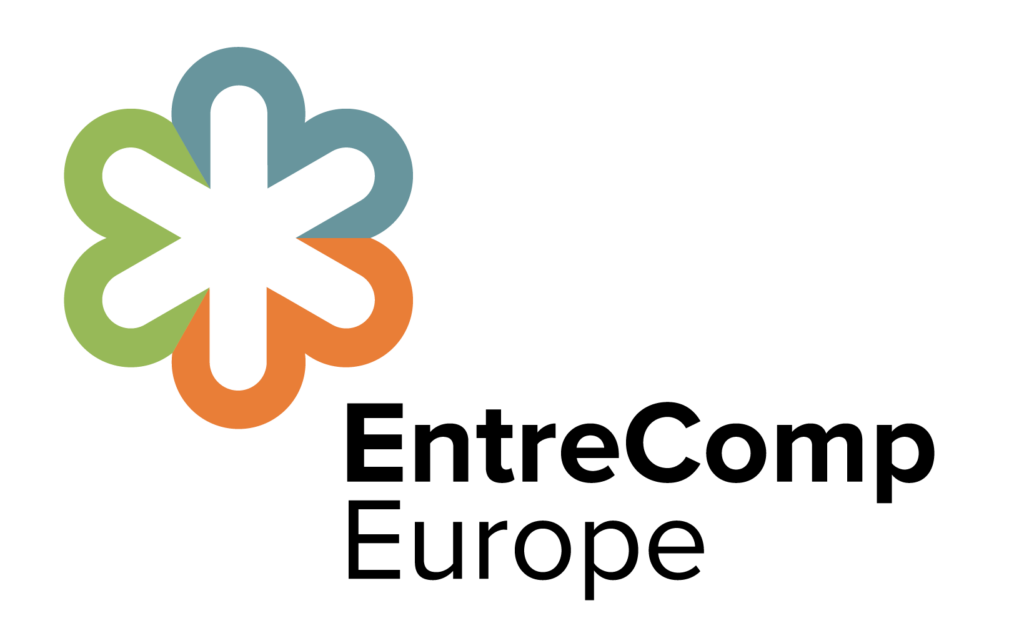 Τι είναι το EntreComp;
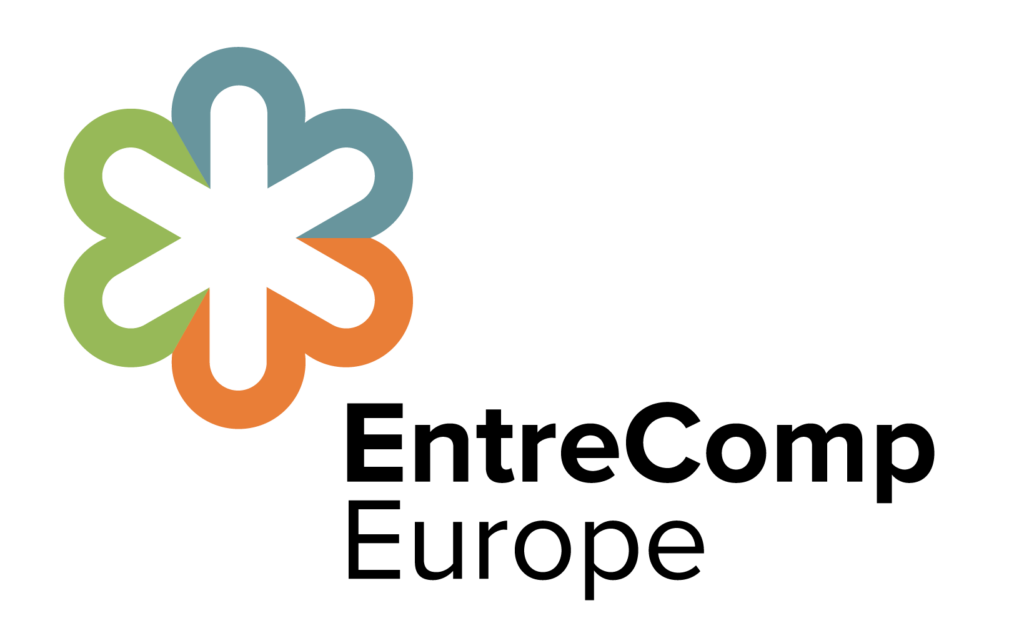 Πλαίσιο πολιτικής
Η μελέτη για την επιχειρηματική επάρκεια (EntreComp) ξεκίνησε από το Κοινό Κέντρο Ερευνών (JRC) για λογαριασμό της Γενικής Διεύθυνσης Απασχόλησης, Κοινωνικών Υποθέσεων και Ένταξης (GD EMPL) τον Ιανουάριο του 2015. Ένας από τους βασικούς στόχους του EntreComp ήταν η ανάπτυξη μιας κοινής εννοιολογικής προσέγγισης, η οποία θα μπορούσε να υποστηρίξει την ανάπτυξη της επιχειρηματικής επάρκειας σε Ευρωπαϊκό επίπεδο.
Κατανόηση του EntreComp
Μελέτη περίπτωσης
Παρακολουθήστε το ακόλουθο βίντεο

https://www.youtube.com/watch?v=ijpVICWGIdc

Στη συνέχεια, γράψτε 3 χαρακτηριστικά που πιστεύετε ότι χαρακτηρίζουν καλύτερα το EntreComp.

Στη συνέχεια, παρουσιάστε τις επιλογές σας στην τάξη και λάβετε ανατροφοδότηση.
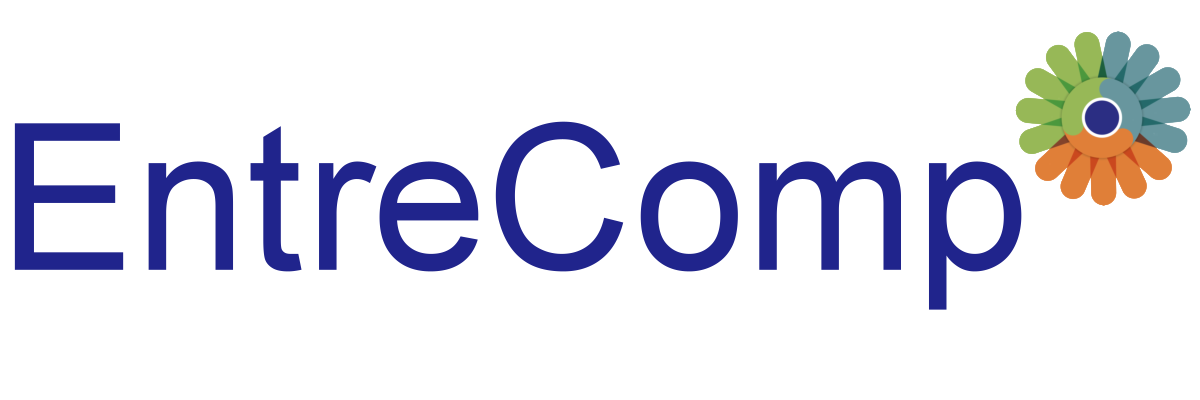 Κατανόηση του EntreComp
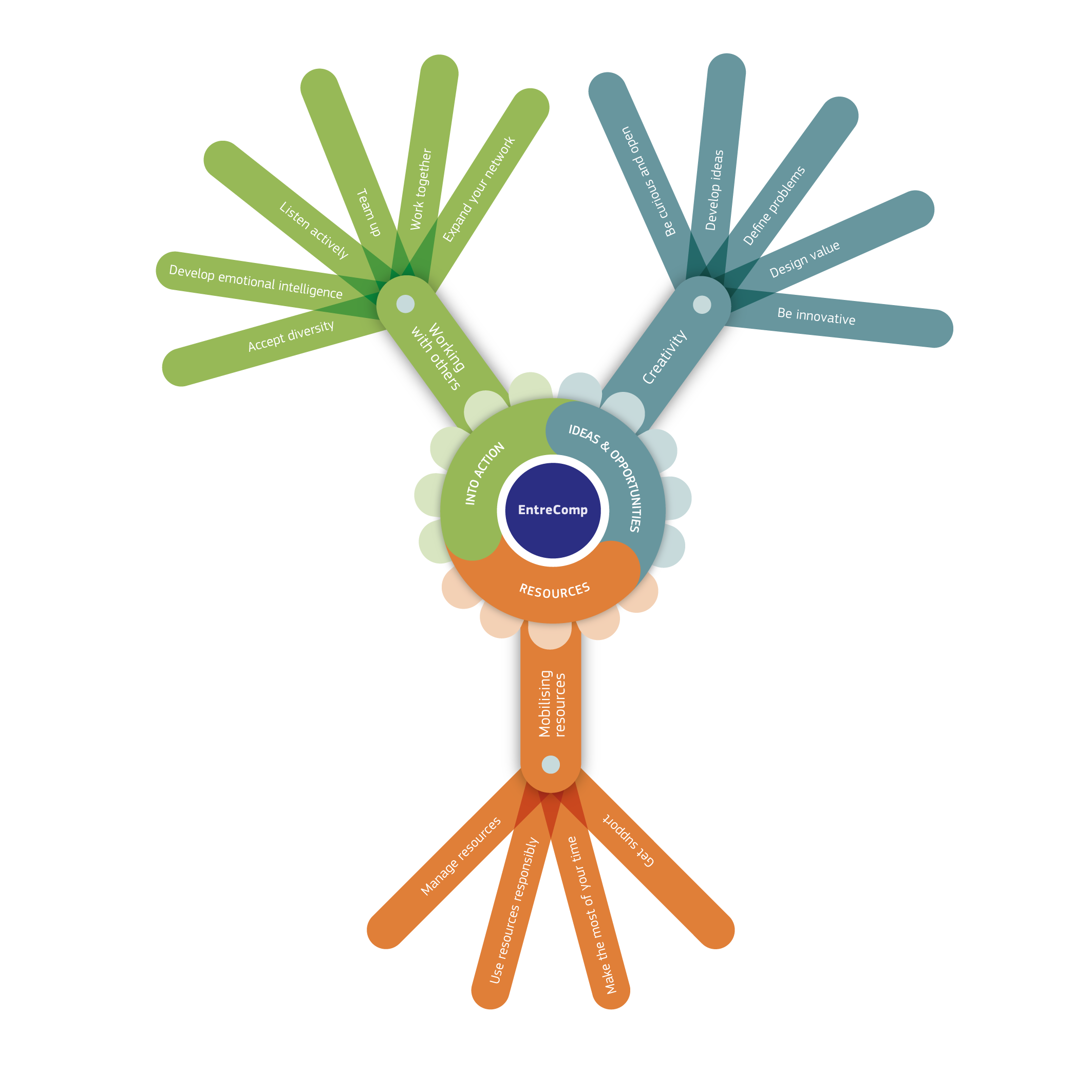 Το EntreComp είναι ένα πλαίσιο 15 επιχειρηματικών ικανοτήτων, οι οποίες αναλύονται περαιτέρω σε θεματικές ενότητες που περιγράφουν τι πραγματικά σημαίνει η συγκεκριμένη ικανότητα από πρακτική άποψη. Αυτά ορίζονται σαφώς μέσω των μαθησιακών αποτελεσμάτων (442 συνολικά) - τι γνωρίζει, κατανοεί και μπορεί να κάνει ο μαθητής. Τα μαθησιακά αποτελέσματα αντιστοιχίζονται σε 8 διαφορετικά επίπεδα εξέλιξης, από τον αρχάριο έως τον εμπειρογνώμονα.
Κατανόηση του EntreComp
Ορισμός

Τομείς

Ικανότητες

Νήματα

Επίπεδα εξέλιξης
Υπάρχουν 5 βασικά δομικά στοιχεία για την κατανόηση του EntreComp:
Ορισμός
Το EntreComp ορίζει την επιχειρηματικότητα ως:

Η ικανότητα να ενεργεί κανείς βάσει ευκαιριών και ιδεών και να τις μετατρέπει σε αξία για τους άλλους. Η αξία που δημιουργείται μπορεί να είναι οικονομική, πολιτιστική ή κοινωνική.
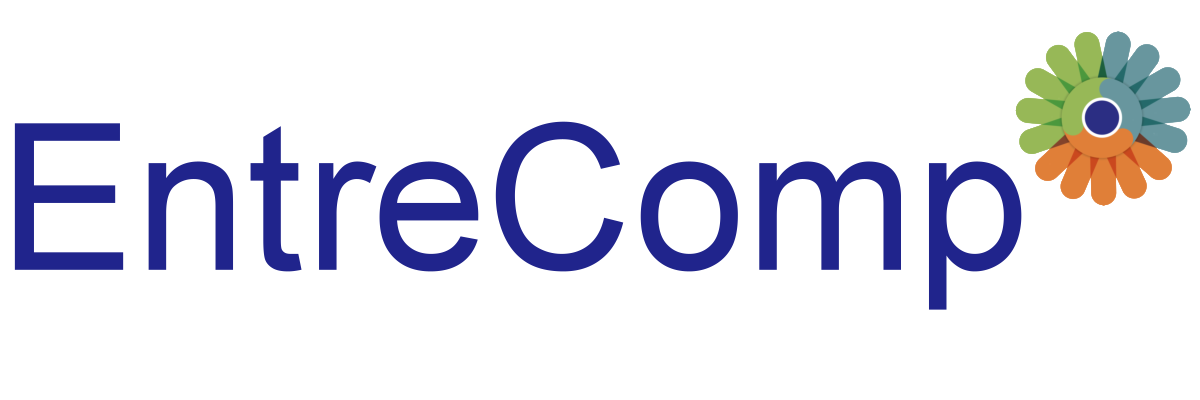 Τομείς
Το EntreComp προσδιορίζει 3 τομείς ικανοτήτων:
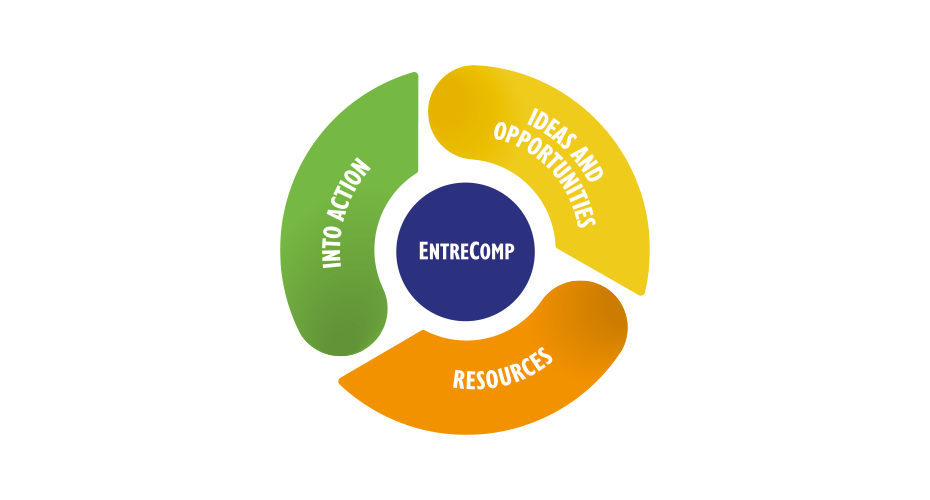 Ικανότητες
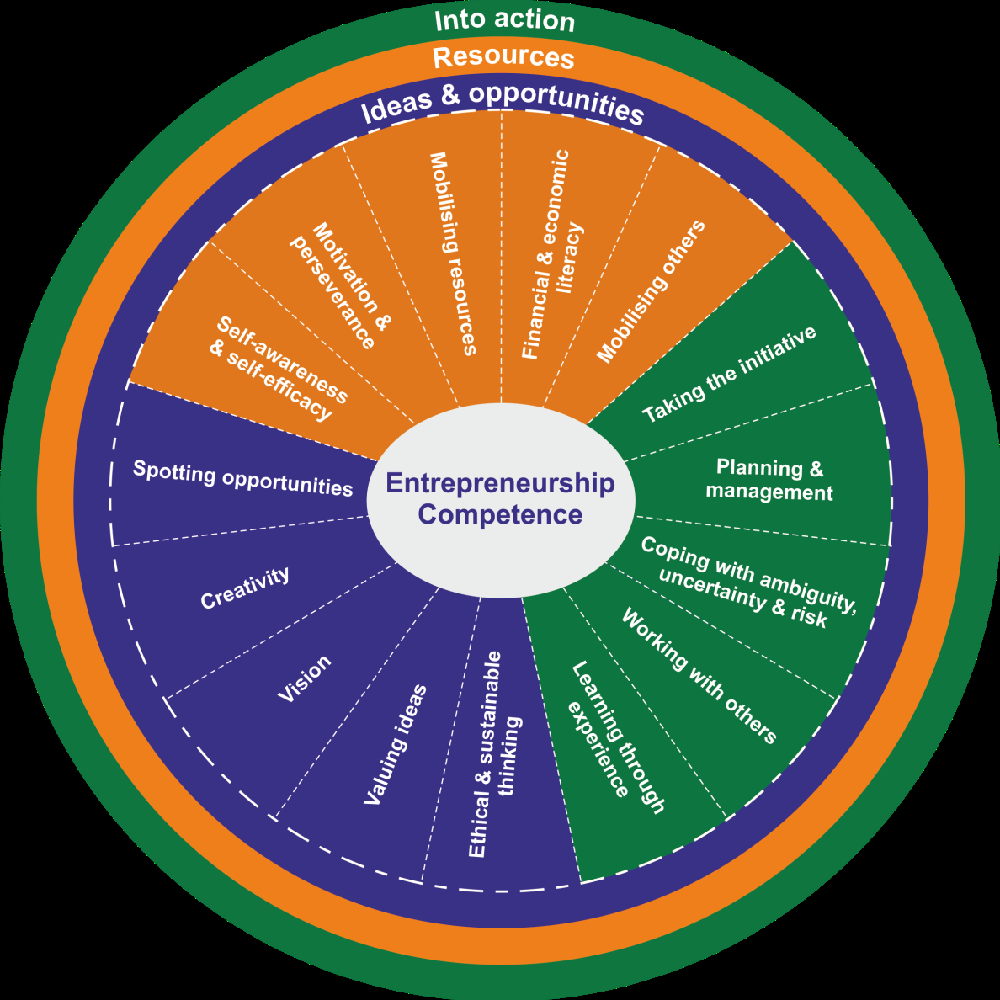 Κάθε τομέας περιλαμβάνει 5 ικανότητες, οι οποίες μαζί συνθέτουν την
15 ικανότητες που δημιουργούν μια επιχειρηματική νοοτροπία:
ΙΔΕΕΣ & ΕΥΚΑΙΡΙΕΣ
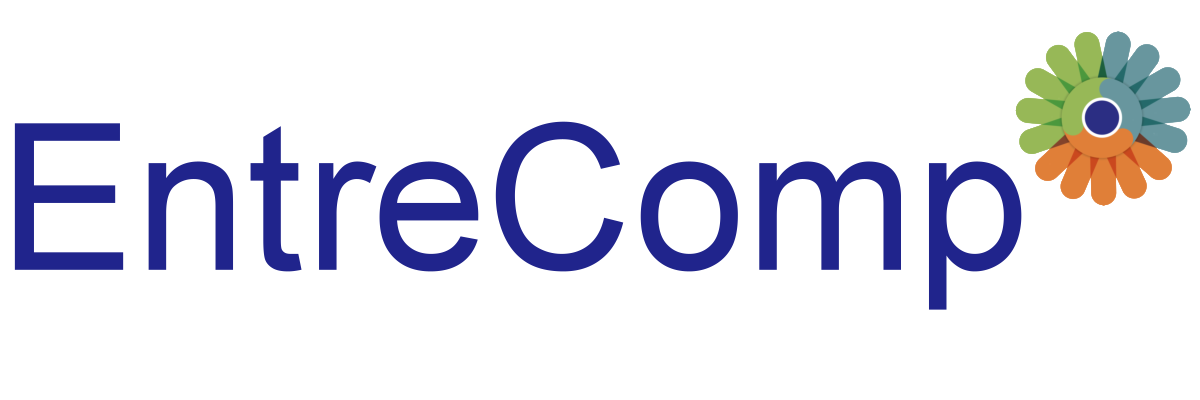 ΠΟΡΟΙ
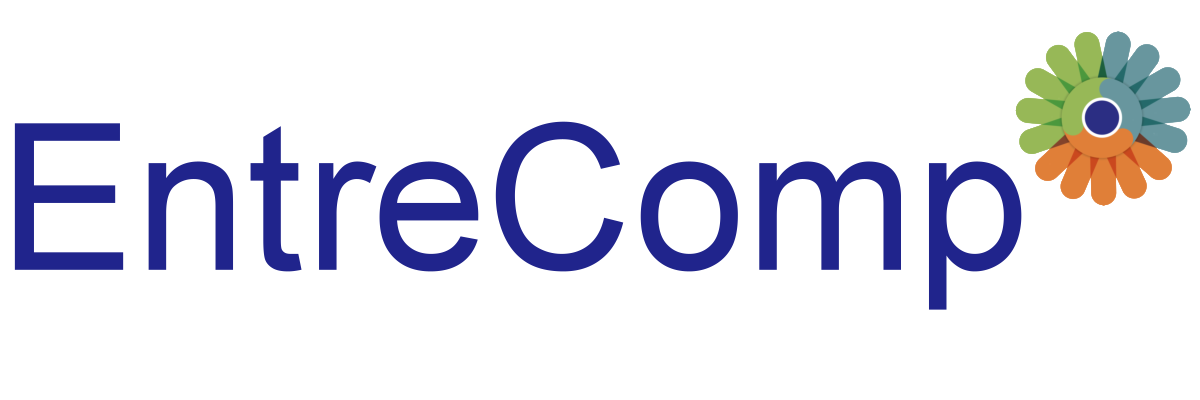 ΣΕ ΔΡΑΣΗ
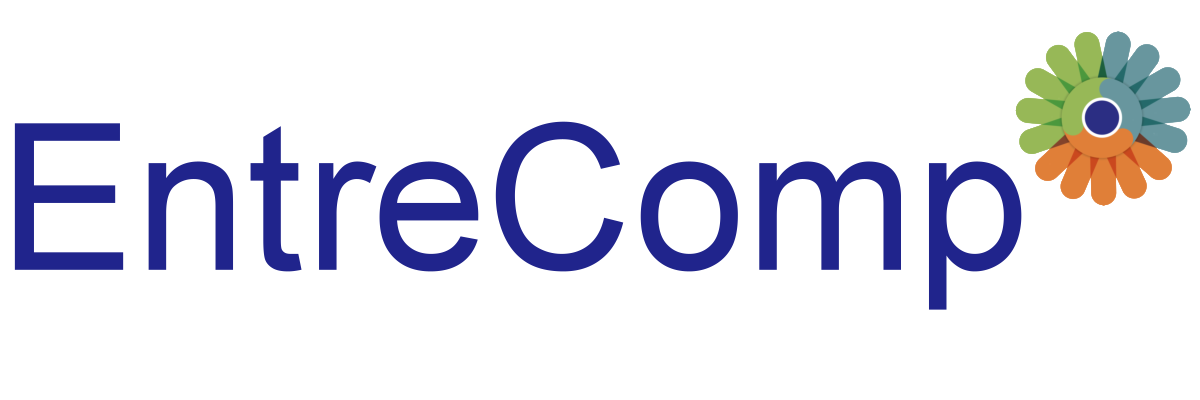 02
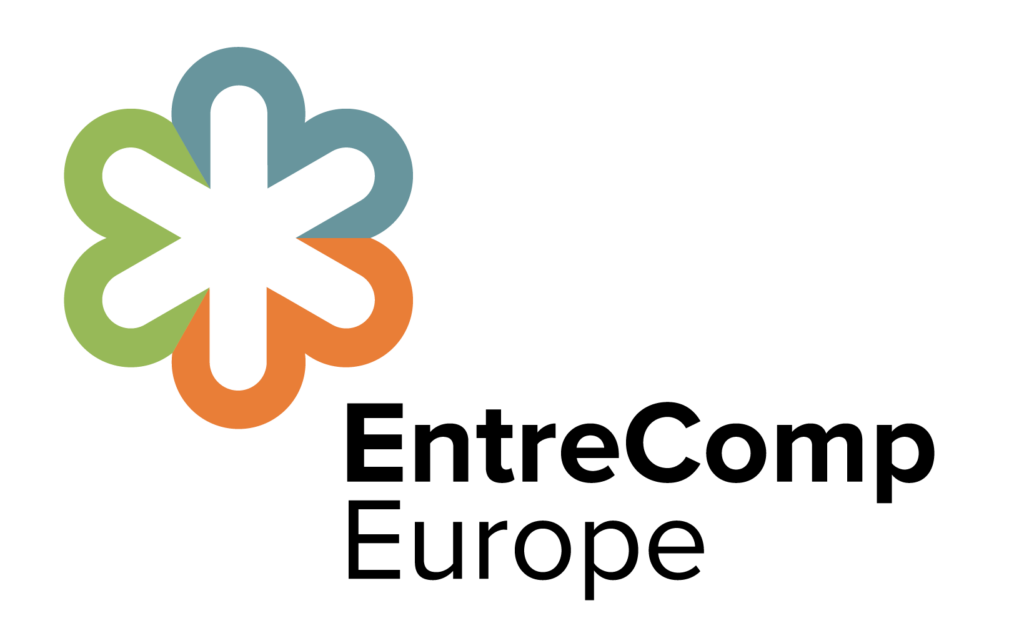 Το μοντέλο εξέλιξης του EntreComp
Το μοντέλο εξέλιξης του EntreComp
Η επιχειρηματικότητα ως ικανότητα αναπτύσσεται μέσω της δράσης ατόμων ή συλλογικών οντοτήτων για τη δημιουργία αξίας για άλλους.
Η πρόοδος στην επιχειρηματική μάθηση αποτελείται από δύο πτυχές: 

Ανάπτυξη αυξανόμενης αυτονομίας και υπευθυνότητας για την αξιοποίηση ιδεών και ευκαιριών για τη δημιουργία αξίας, 

2. Ανάπτυξη της ικανότητας παραγωγής αξίας από απλά και προβλέψιμα περιβάλλοντα μέχρι σύνθετα, συνεχώς μεταβαλλόμενα περιβάλλοντα.
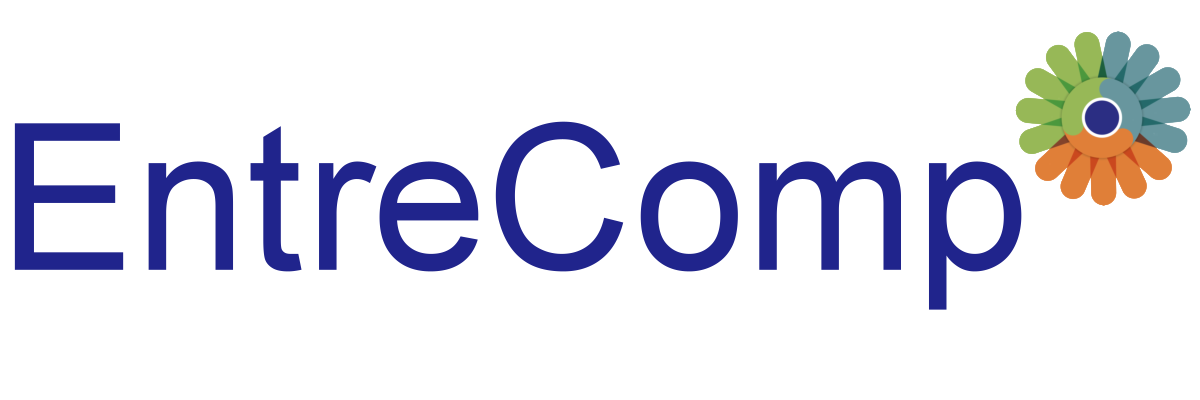 03
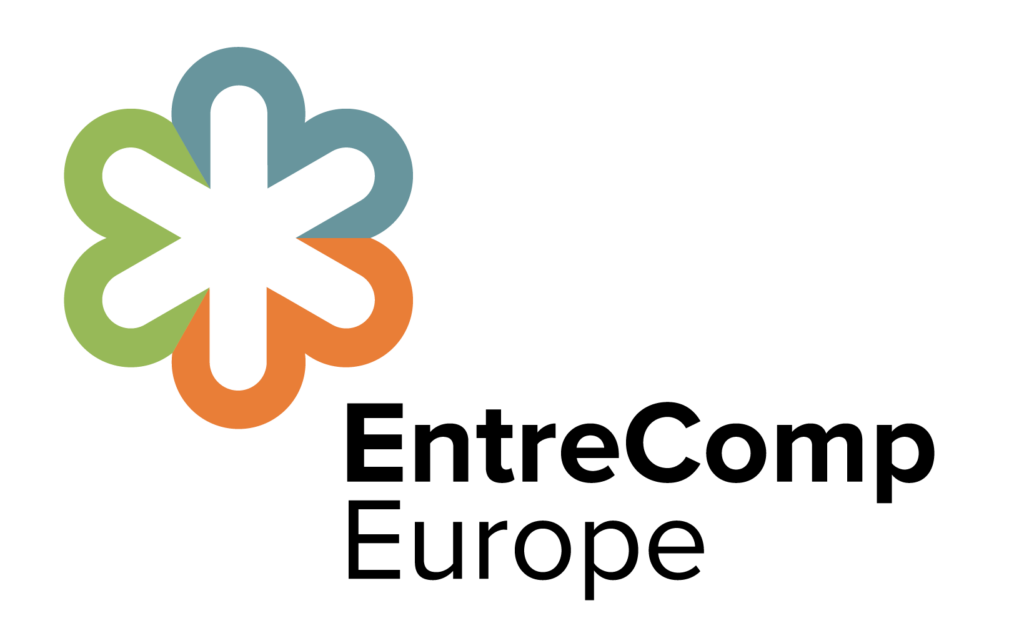 Για ποιον είναι το EntreComp;
Χρήση του EntreComp για την επίτευξη στόχων
κινητοποίηση του ενδιαφέροντος για την επιχειρηματικότητα και έμπνευση για δράση

δημιουργία αξίας προσαρμόζοντας το πλαίσιο σε συγκεκριμένα πλαίσια

αξιολόγηση και εκτίμηση των επιπέδων επιχειρηματικής επάρκειας

υλοποίηση επιχειρηματικών ιδεών και σχεδίων

αναγνώριση των επιχειρηματικών δεξιοτήτων
Το EntreComp έχει εφαρμοστεί με διάφορους τρόπους και έχει αποδειχθεί χρήσιμο για να βοηθήσει έργα και οργανισμούς να επιτύχουν διάφορους στόχους.
Στόχοι
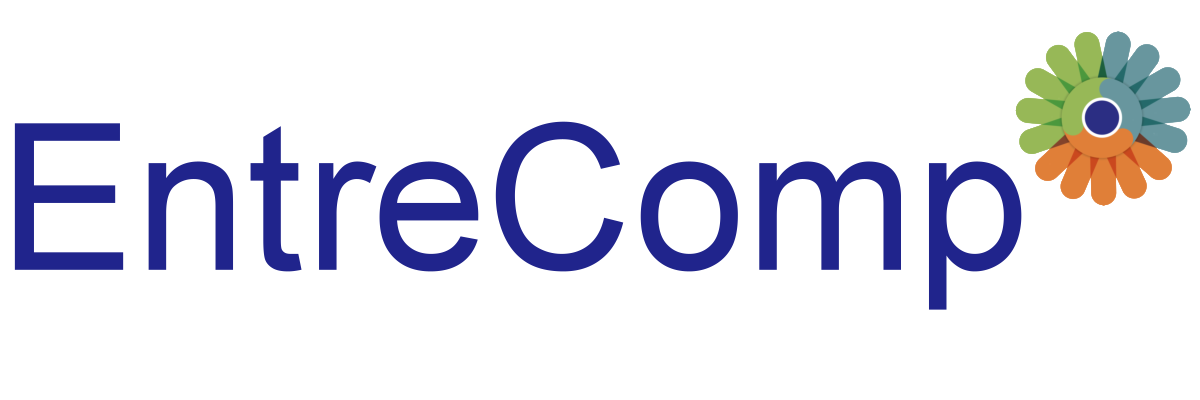 Σε ποιους απευθύνεται το EntreComp;
Εάν εργάζεστε στον τομέα της πολιτικής και επηρεάζετε την πολιτική, μπορείτε να χρησιμοποιήσετε το EntreComp για:

Ανάπτυξη κοινής αντίληψης και κοινής γλώσσας με όλα τα εμπλεκόμενα μέρη
Ενημέρωση για πολιτικές που συνδέονται με την εκπαίδευση, την οικονομία, την απασχόληση ή την κοινοτική ανάπτυξη
Καθορισμός δεικτών αντικτύπου επιχειρηματικότητας
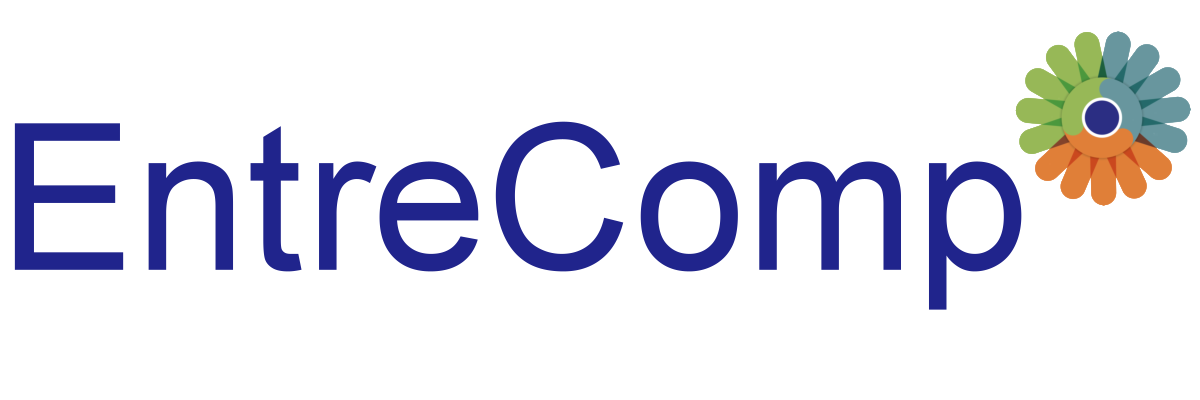 Σε ποιους απευθύνεται το EntreComp;
Εάν εργάζεστε στον τομέα της εκπαίδευσης και της κατάρτισης, μπορείτε να χρησιμοποιήσετε το EntreComp για:

Προσαρμογή των επιχειρηματικών μαθησιακών αποτελεσμάτων σε ένα συγκεκριμένο πλαίσιο
Δημιουργία νέων ή ενίσχυση υφιστάμενων δραστηριοτήτων διδασκαλίας και μάθησης για την ανάπτυξη της επιχειρηματικότητας
ικανότητες
Σχεδιασμός αξιολόγησης της επιχειρηματικής μάθησης
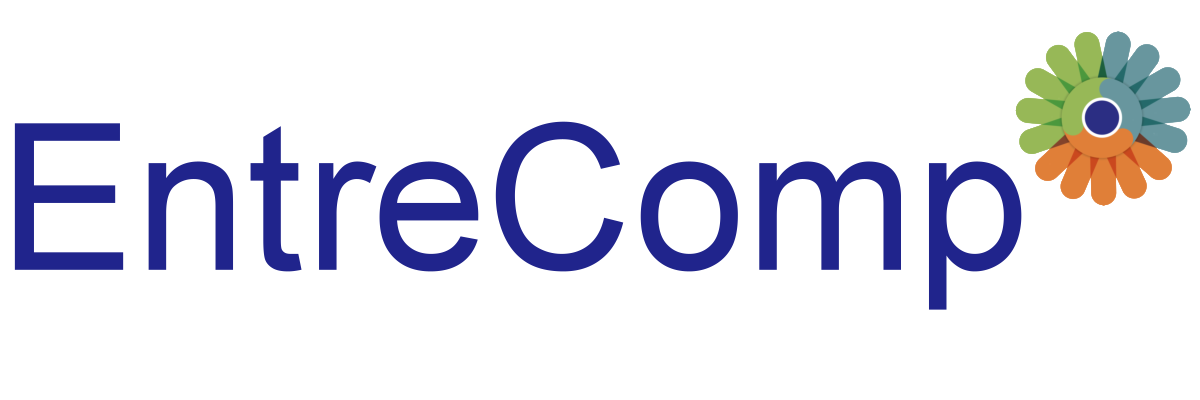 Σε ποιους απευθύνεται το EntreComp;
Εάν εργάζεστε με νέους εκτός της τυπικής εκπαίδευσης, μπορείτε να χρησιμοποιήσετε το EntreComp για να:

Σχεδιάσετε δραστηριότητες που παρέχουν πρακτικές επιχειρηματικές εμπειρίες
Βοηθήστε τους νέους να κατανοήσουν πόσο επιχειρηματίες είναι
Αναγνωρίστε τις δικές σας επιχειρηματικές ικανότητες
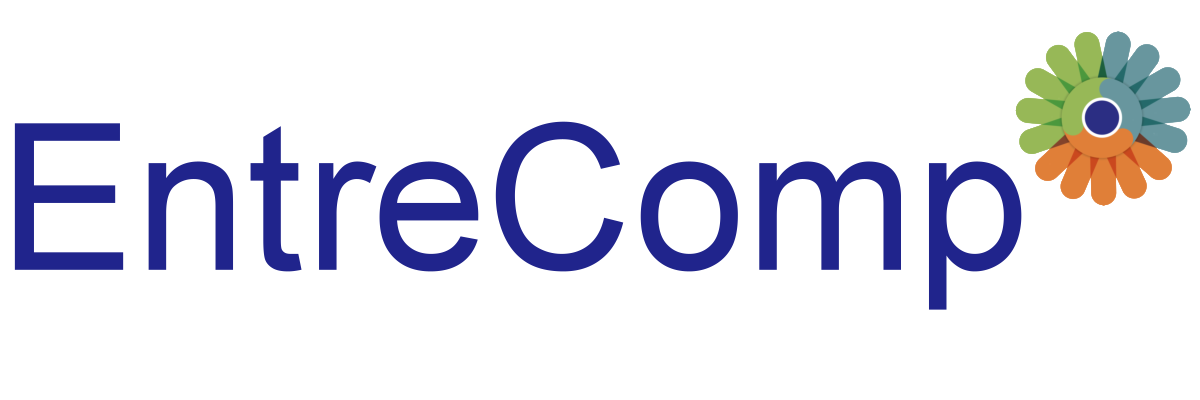 Σε ποιους απευθύνεται το EntreComp;
Εάν εργάζεστε με νεοσύστατες επιχειρήσεις και επιχειρηματίες, μπορείτε να χρησιμοποιήσετε το EntreComp για:

Κατανόηση του τρόπου με τον οποίο οι υφιστάμενες δραστηριότητες συμβάλλουν στις επιχειρηματικές ικανότητες
Βοήθεια στους επιχειρηματίες να χαρτογραφήσουν τις δικές τους επιχειρηματικές ικανότητες
Σχεδιασμός νέας κατάρτισης για την υποστήριξη της δημιουργίας ή της ανάπτυξης επιχειρήσεων που αντιστοιχούν στις ικανότητες του EntreComp
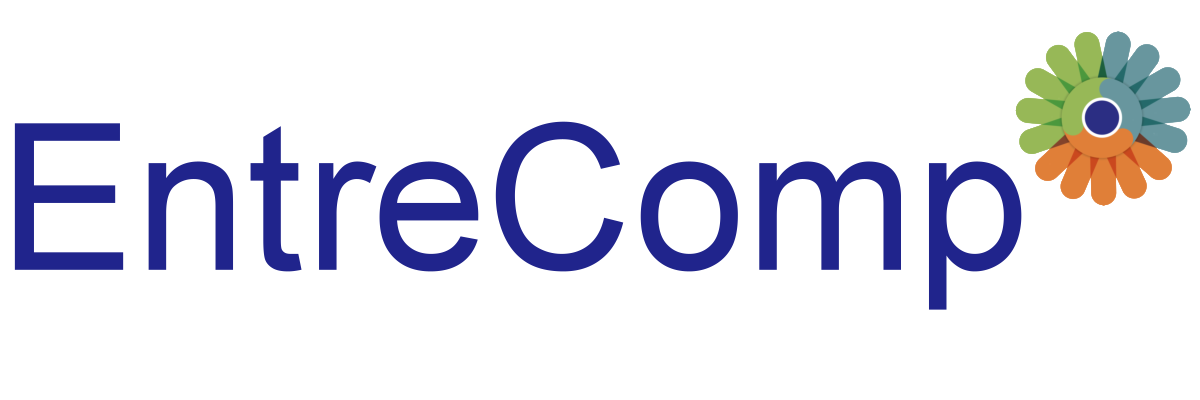 Σε ποιους απευθύνεται το EntreComp;
Εάν ασχολείστε με την πρόσληψη και τη διαχείριση ανθρώπινου δυναμικού, μπορείτε να χρησιμοποιήσετε το EntreComp για:

Βοήθεια στον καθορισμό των απαιτήσεων ικανοτήτων για συγκεκριμένες θέσεις εργασίας
Σχεδιασμός οργανωτικών στρατηγικών και δραστηριοτήτων μάθησης και ανάπτυξης
Δημιουργία επιχειρηματικών ομάδων
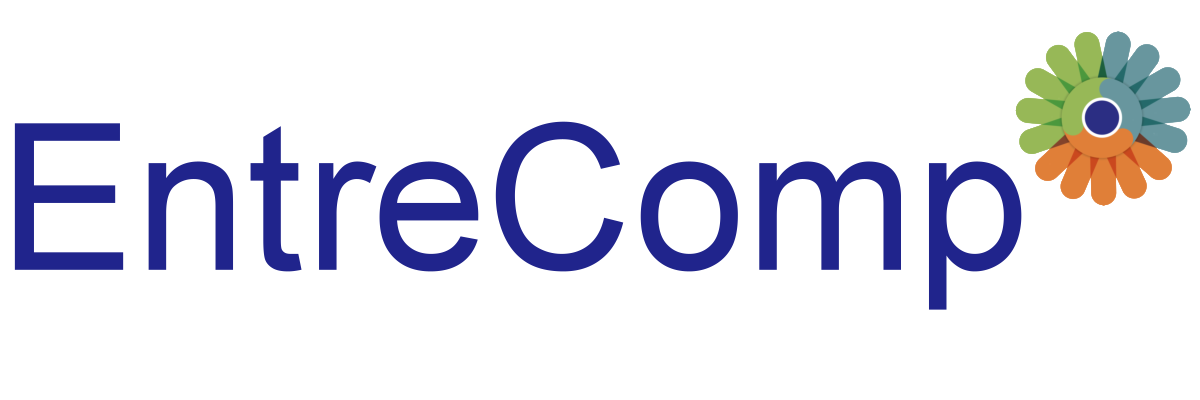 04
Κορυφαίες συμβουλές για να ξεκινήσετε με το EntreComp
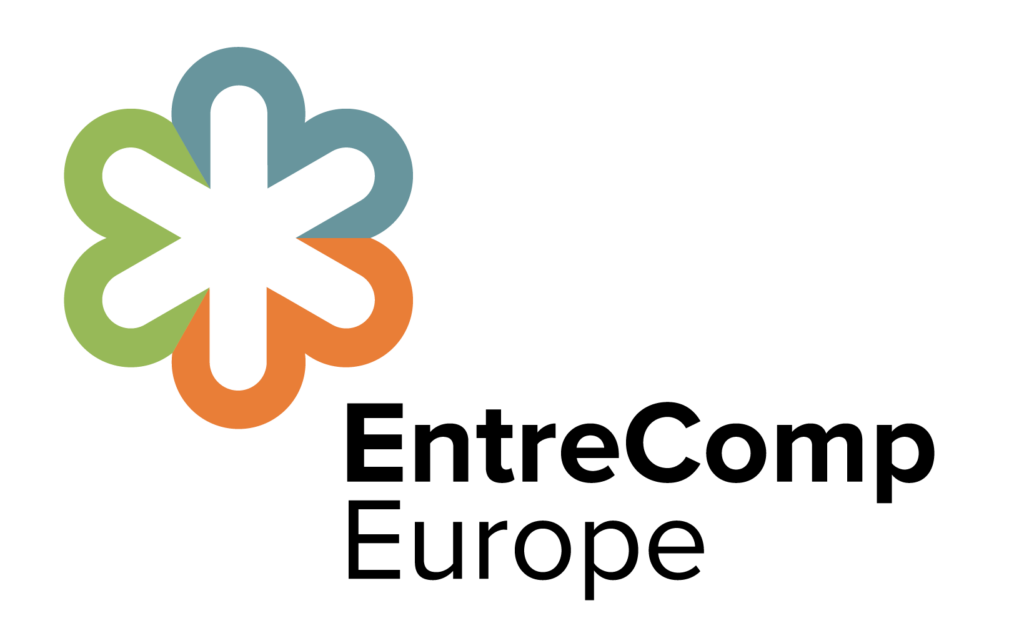 Δημιουργία κοινής κατανόησης 
Χρησιμοποιήστε το οπτικό υλικό
Βρείτε το σωστό επίπεδο
Βρείτε τις σωστές ικανότητες
Κατανοήστε το σημείο εκκίνησής σας
Προσαρμοστείτε αν χρειαστεί
Κατανοήστε το σημείο εκκίνησης των μαθητών σας
Κορυφαίες συμβουλές για να ξεκινήσετε με το EntreComp
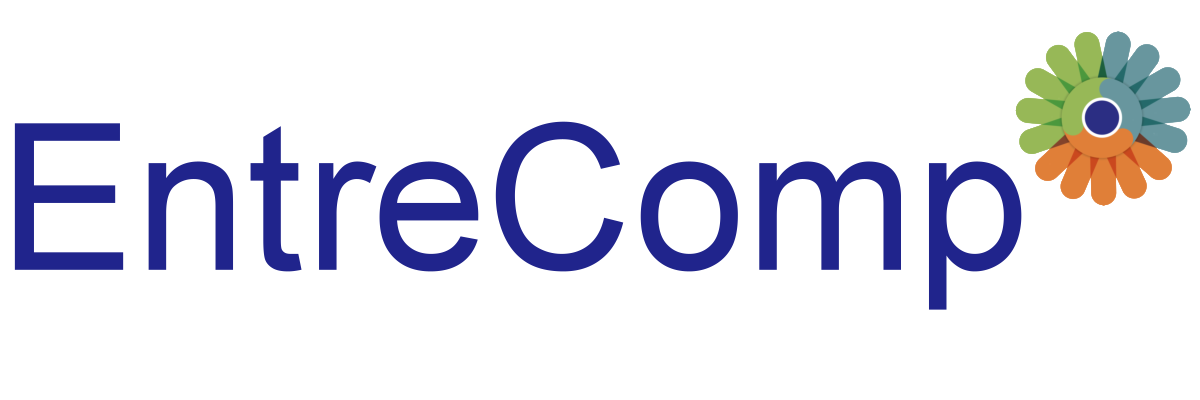 Βελτίωση ή αξιολόγηση στρατηγικών μάθησης 
Προσδιορίστε τα μαθησιακά αποτελέσματα που ταιριάζουν στη δραστηριότητά σας
Αυτοαξιολόγηση
Επίδειξη αξίας
Χαρτογράφηση έναντι της υπάρχουσας δραστηριότητάς σας
Παροχή βάσης αποδεικτικών στοιχείων
Κορυφαίες συμβουλές για να ξεκινήσετε με το EntreComp
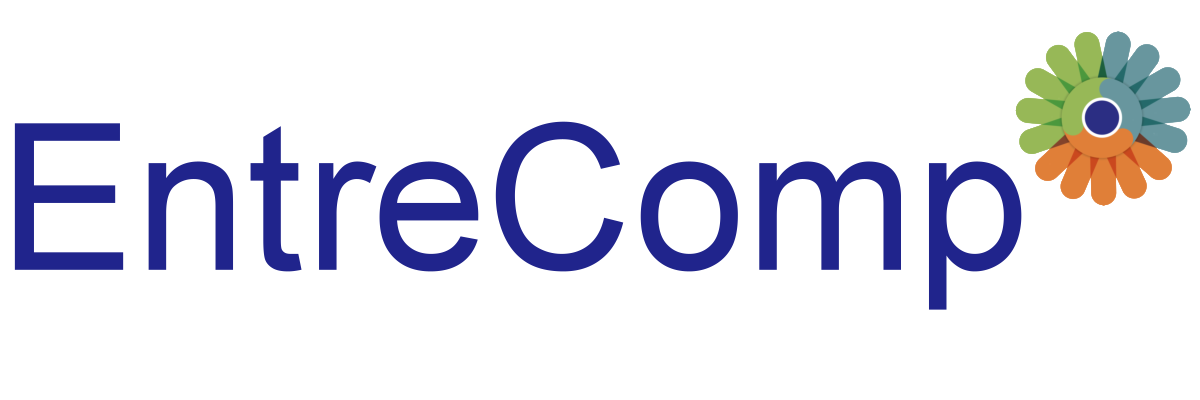 Μελέτη περίπτωσης
Χωριστείτε σε ομάδες και, χρησιμοποιώντας τις πληροφορίες που παρέχονται στις παραπάνω διαφάνειες, σκεφτείτε και ανταλλάξετε ιδέες για να αναπτύξετε ένα σχέδιο εφαρμογής του EntreComp στην τρέχουσα δραστηριότητά σας.

Στη συνέχεια, παρουσιάστε το σχέδιό σας στην τάξη και λάβετε ανατροφοδότηση.
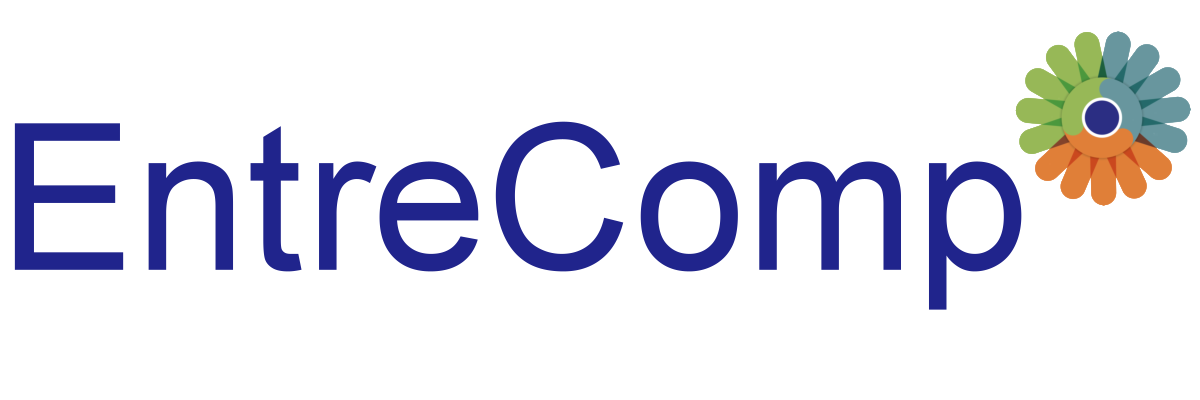 Για περισσότερες πληροφορίες, επισκεφθείτε τη διεύθυνση:
Σας ευχαριστώ!
Το Ευρωπαϊκό Πλαίσιο Επιχειρηματικών Ικανοτήτων (https://ec.europa.eu/social/main.jsp?catId=1317&langId=en)